Муниципальный  этап  регионального  конкурса
«Быть хозяином на Земле»

«Домашние животные»
Тема статьи:
« Мои питомцы-кролики»
Выполнил ученик 2 класса Жаткин Кирилл,  
2011 года рождения
Руководитель : Жаткина Наталья Серафимовна, 
учитель  иностранного языка
МОУ СОШ с. Свищёвки им. П. И. Мацыгина
442257, Пензенская область, Белинский район,
с. Свищёвка, ул. Школьная, д. 1а,  
телефон 8(84153)3-92-69
Моё родное село- Верхние Поляны.
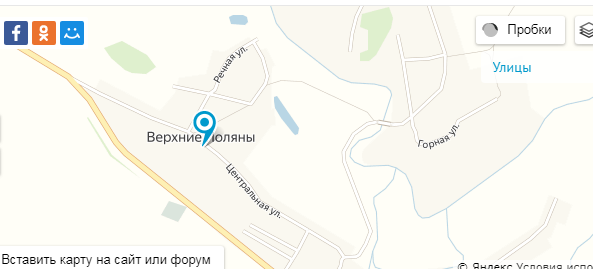 Наш адрес –  улица Центральная,71.
Это- мой дом.
Хочу рассказать о выгоде  выращивания кроликов, так как я  сам уже два года ухаживаю за этими зверьками и могу поделиться своим опытом.
Моя крольчиха  « Ночка» и её детёныш  ( ему  12 дней )
Кролиководство-  перспективная отрасль животноводства Разведение кроликов и их содержание не требует особых затрат, за ними достаточно простой уход. Кролики неприхотливы в питании, хорошо едят и быстро растут, набирая большой вес.
. Кроличье мясо — прекрасный диетический продукт.   
Шкурки кролика используют в качестве мехового сырья.
Пух является высококачественным сырьем для приготовления вязаных и текстильных изделий. 
Жир кролика -сырьё в парфюмерной и фармацевтической промышленности.
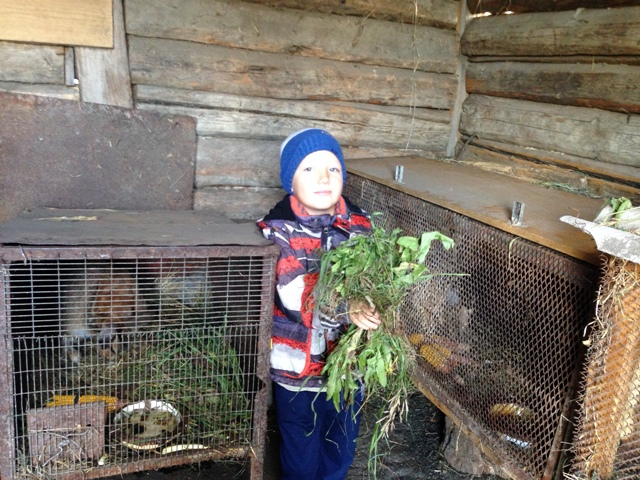 Кормление кроликов
Свежая трава, овощи, сено и зерно.  В воду добавляем капельку йода или марганцовки. Это спасает их от разных инфекций. Раз в месяц -витамины для иммунитета. 
     Кролик очень прожорлив —он ест до 80 раз в    сутки, поэтому в клетках всегда должен быть корм.
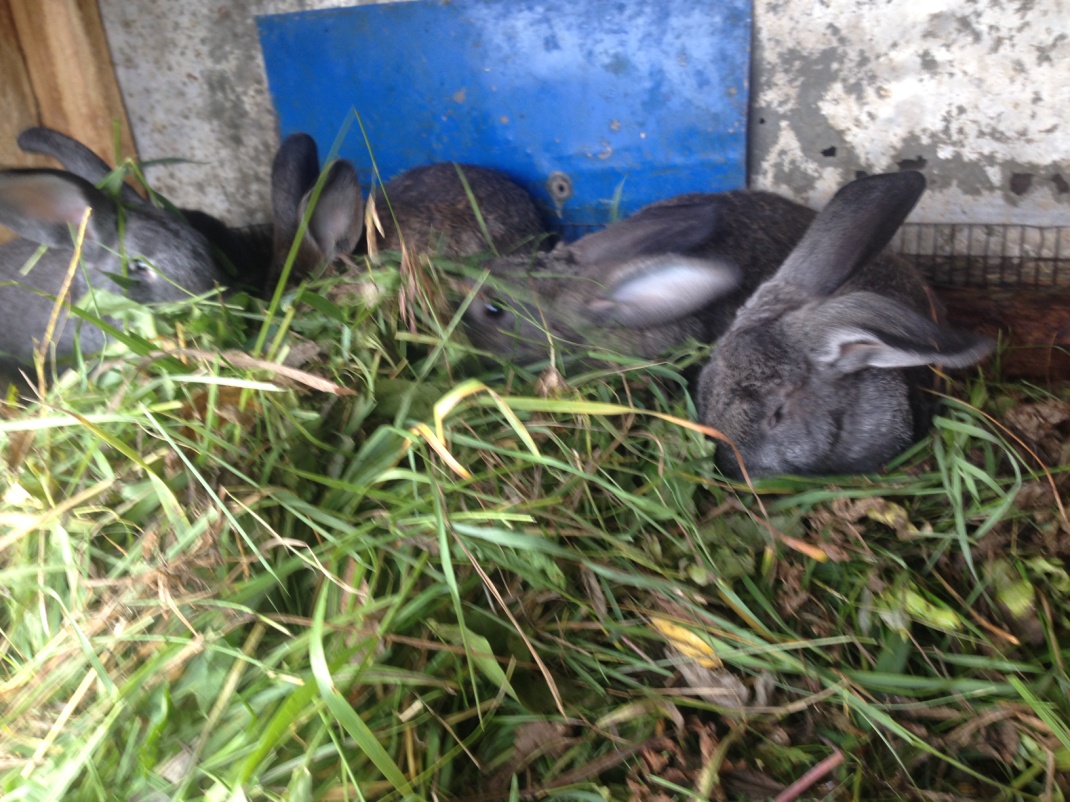 В н и м а н и е ! 
 
Нельзя  скармливать  кроликам    ядовитые   травы:  дурман,  лютик,  чистотел   и  некоторые другие.
Если   кролик  грызет   клетку —   это  является   признаком   минерального   голодания.
Заключение
Уход за кроликами доставляет мне удовольствие: они очень игривы, любят общение и внимание.
Я считаю, что семья, живущая в деревне, в селе, и даже в городе, имея свой частный дом, может устроить собственное кроличье мини-хозяйство. И тогда у вас будет на столе вкусное диетическое мясо. А, если продать лишних кроликов, то и доход в семью.
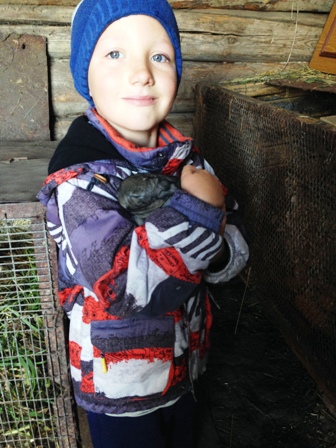 Спасибо за внимание!
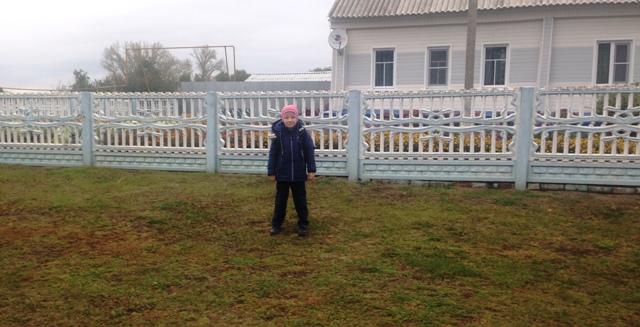